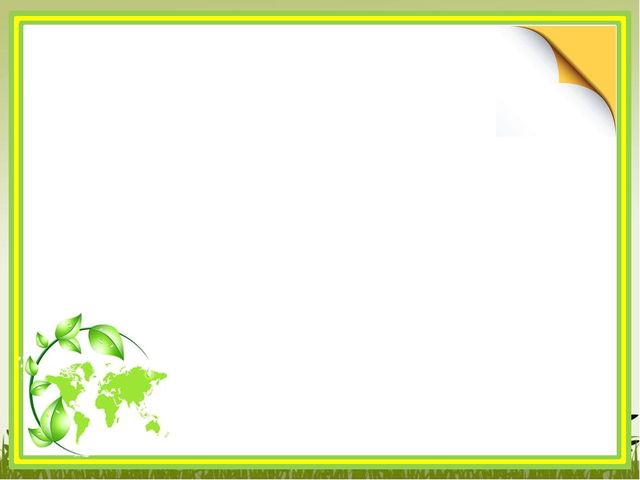 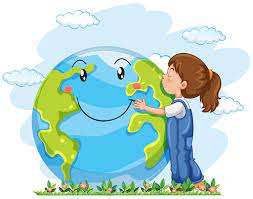 Презентація проекту
групи “Буратіно”
ЗДО № 39 м. Ужгорода

Тема проекту:
“Формування в дітей звичних моделей поведінки в процесі екологічного виховання”
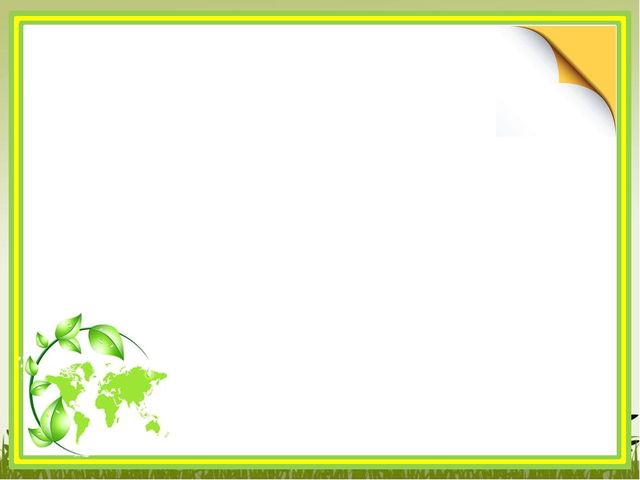 Мета екологічного виховання:   
• виховання любові, чуйності, доброзичливого ставлення до об'єктів природи;                                                          • виховання потреби у спілкуванні з природою, уміння спостерігати й відчувати її красу й гармонію;                          
 • розвиток інтересу, прагнення до пізнання природи;                                              
 • виховання культури поведінки, відповідальності за свої вчинки у природі;                                                                     • формування здатності та вмінь піклуватися про природні;                                     
• екологічно спрямована діяльність.
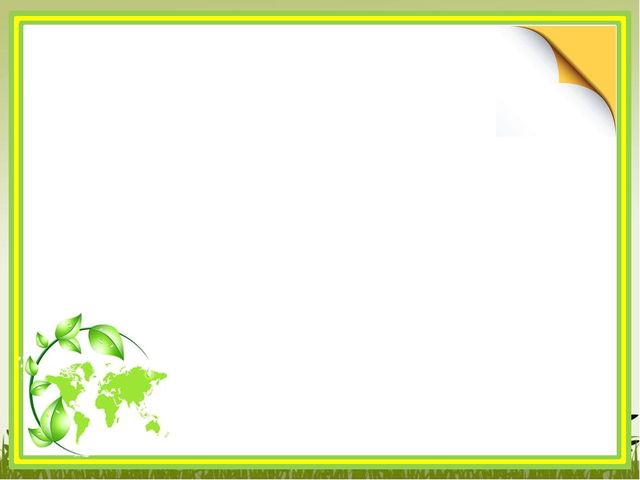 Основні завдання: 
1.Розвиток естетичного відчуття світу дошкільнят. 
2. Розвиток уявлень про взаємозв'язки у природі.
3. Засвоєння елементів екологічної культури. 
4. Засвоєння перлин народної мудрості про дбайливе ставлення до природного оточення.
 5. Виховання справжньої любові до природи, бажання піклуватися про рослин і тварин, різко негативне ставлення до їх знищення. 
6. Стимулювання допитливості та зацікавленість у пізнанні природи. 
7. Формування навичок культурної поведінки у довкіллі.
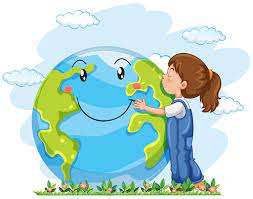 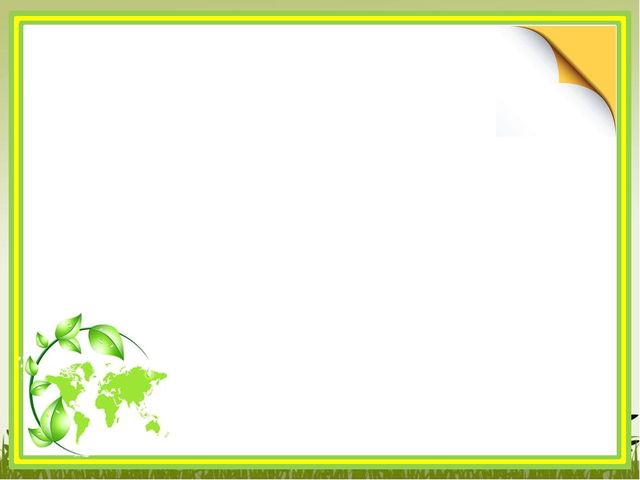 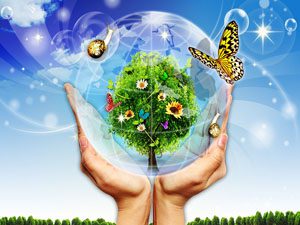 Форми роботи :
екологічні бесіди;
спостереження;
хвилинки милування природи;
читання художньої літератури;
розваги;
свята;
образотворча діяльність
екологічні ігри (дидактичні; сюжетно-рольові; рухливі ігри)
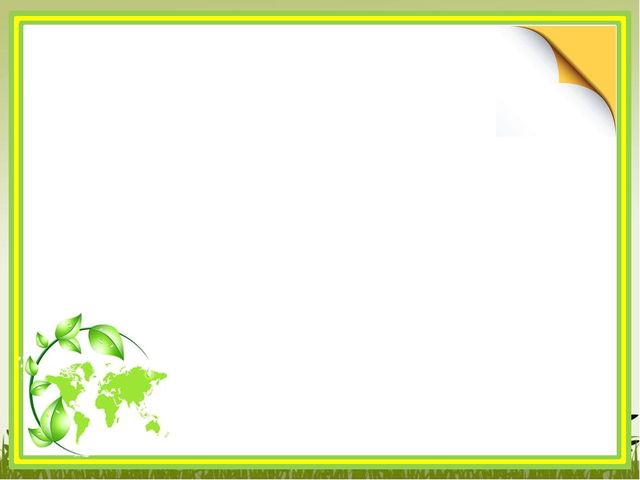 Екологічні бесіди
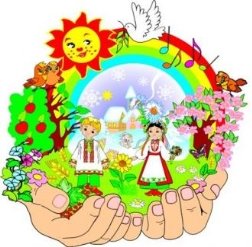 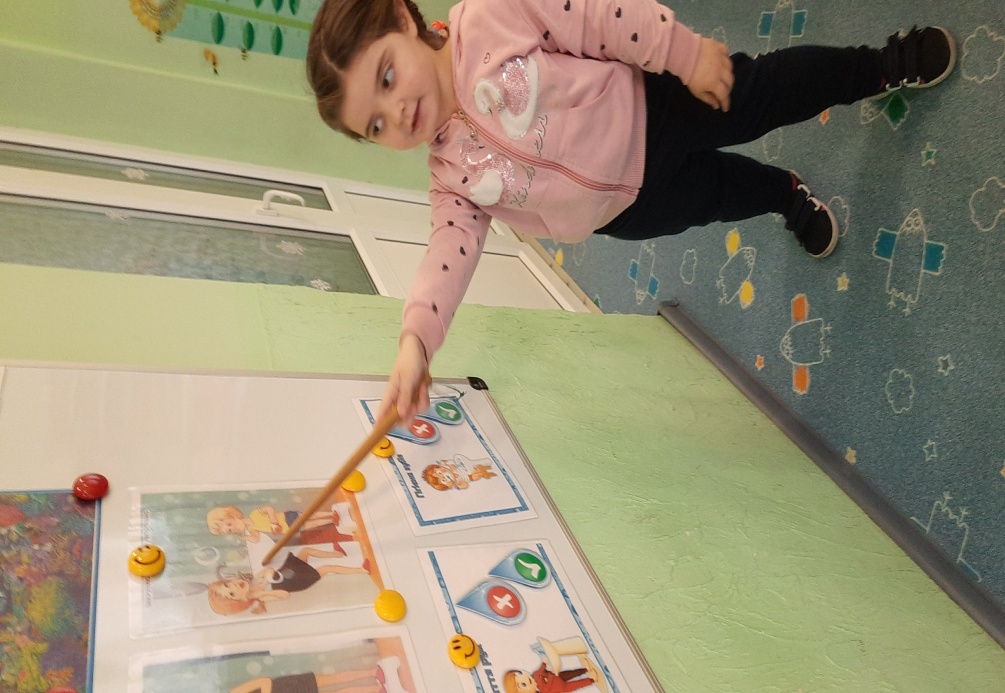 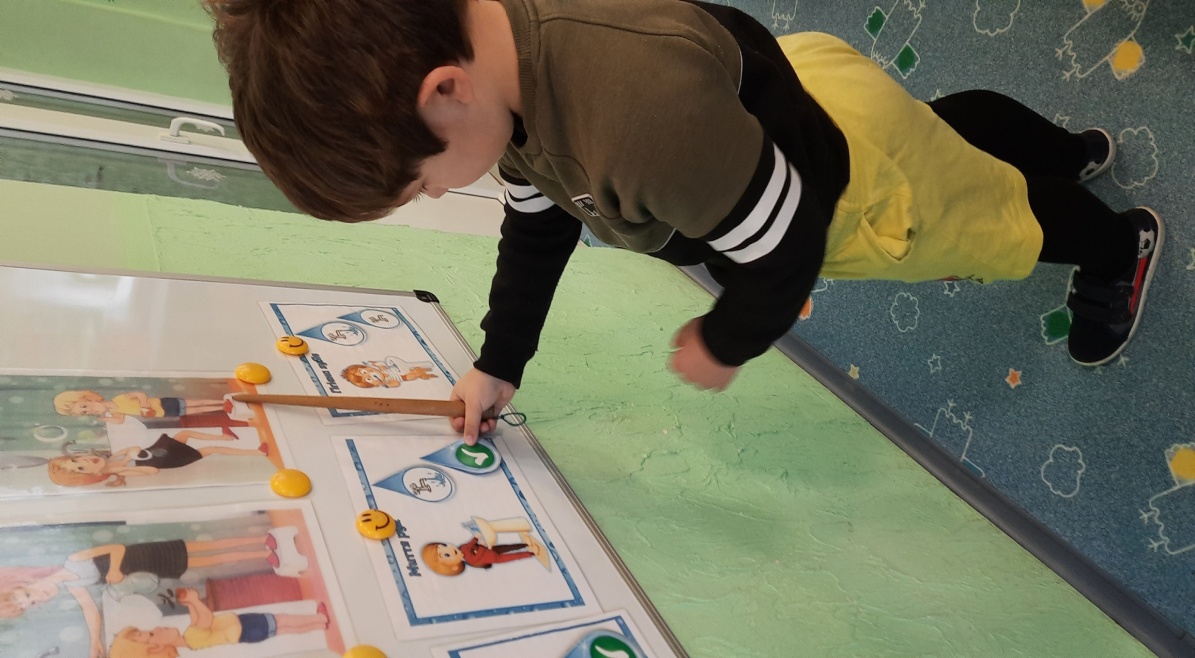 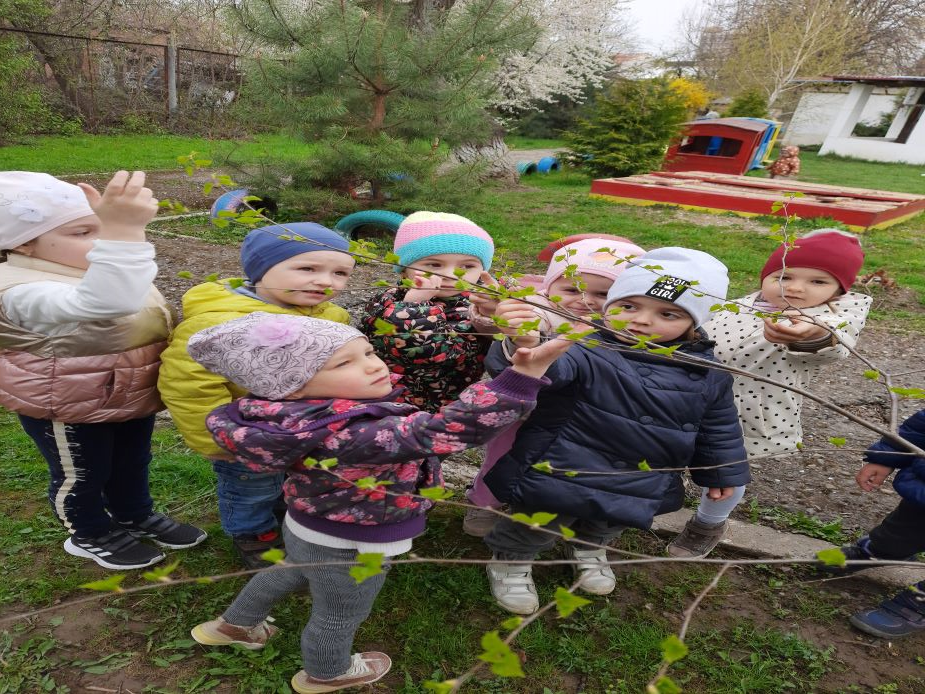 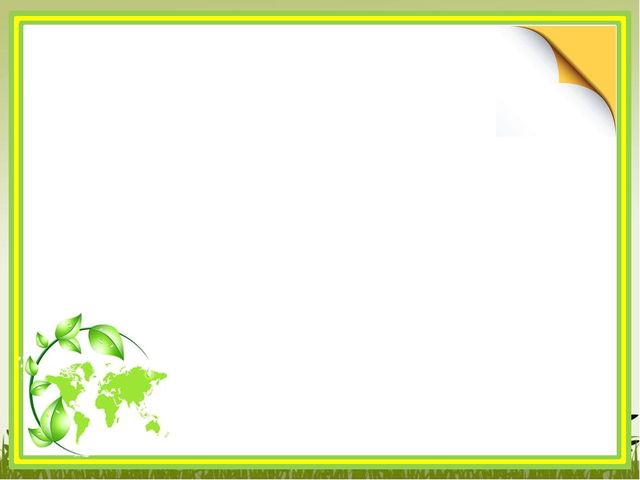 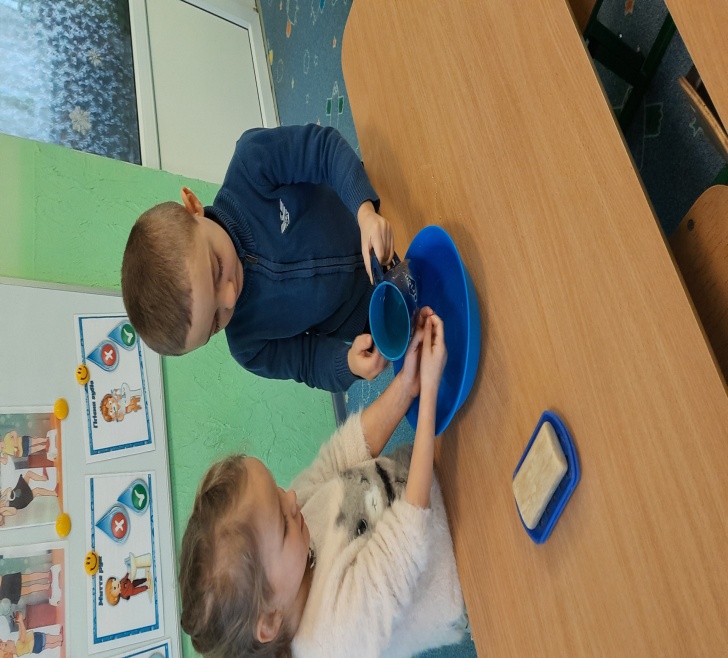 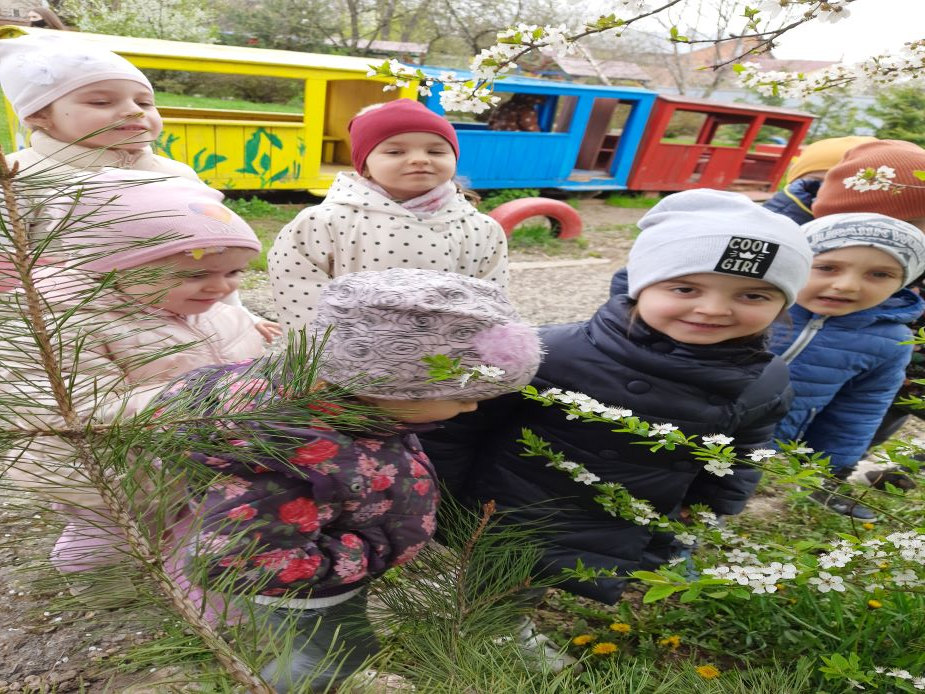 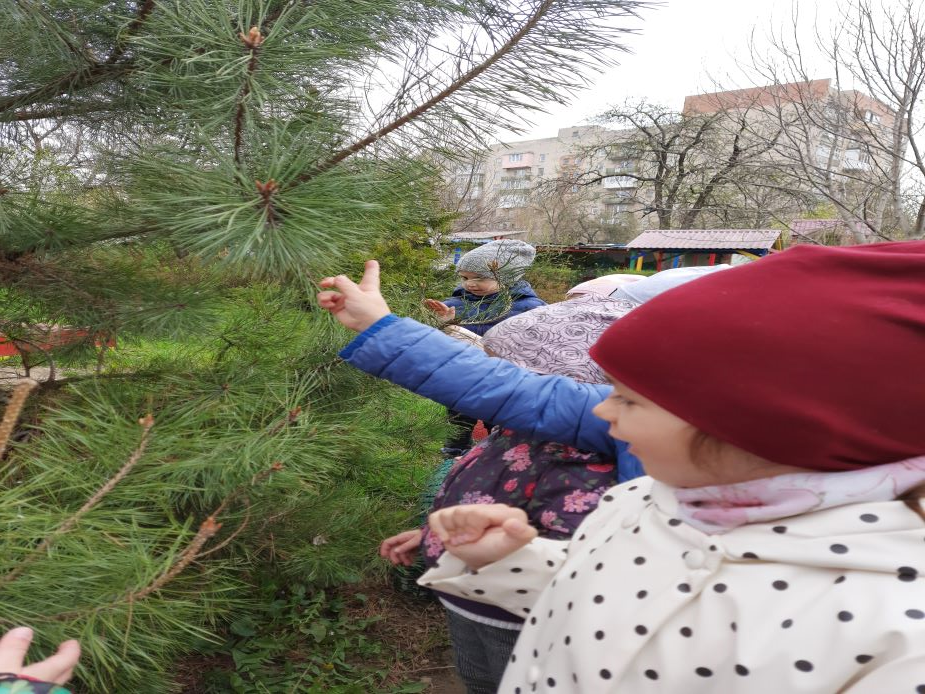 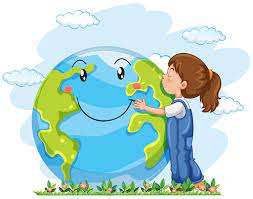 Спостереження та досліди
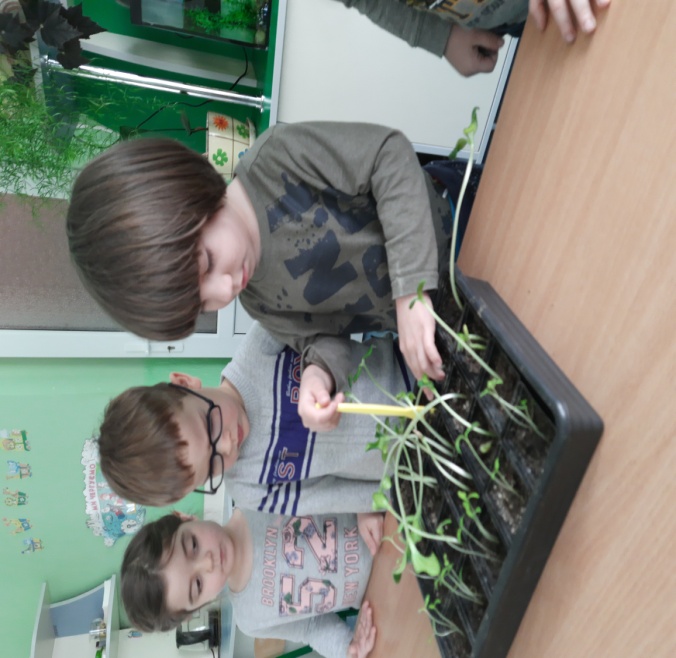 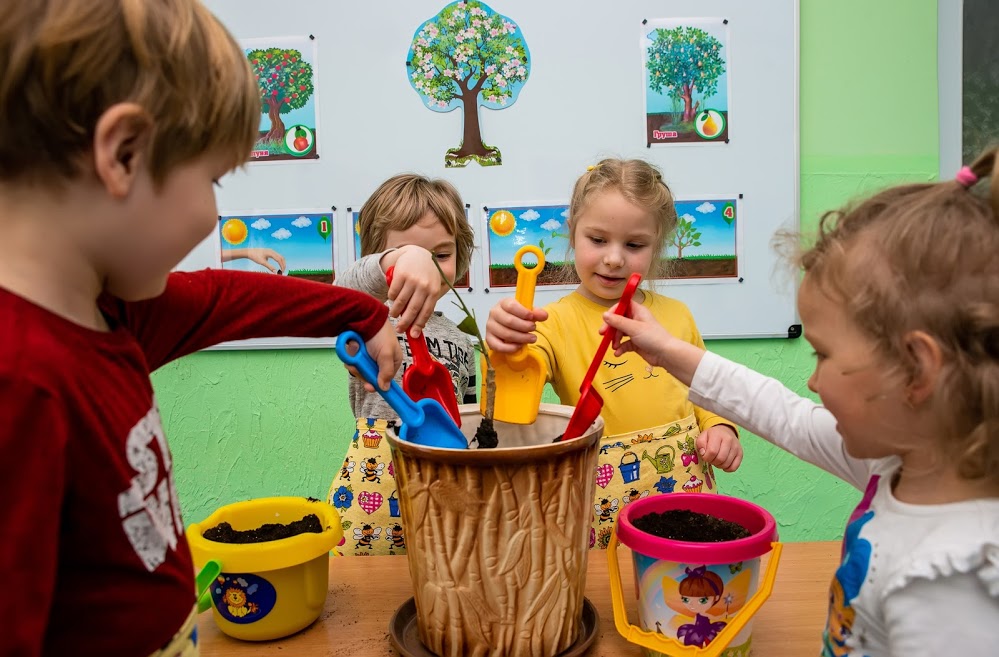 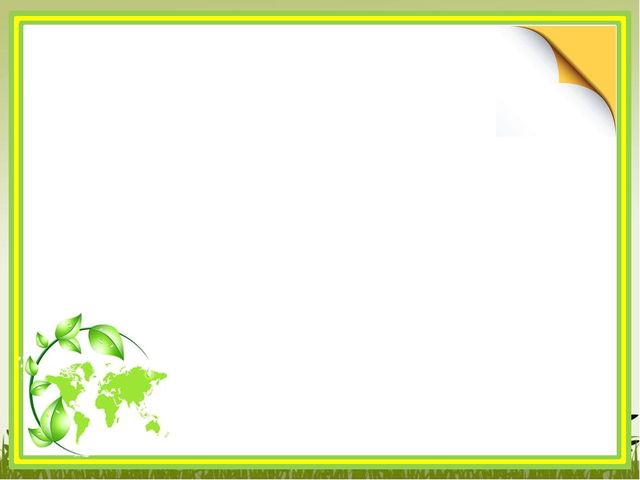 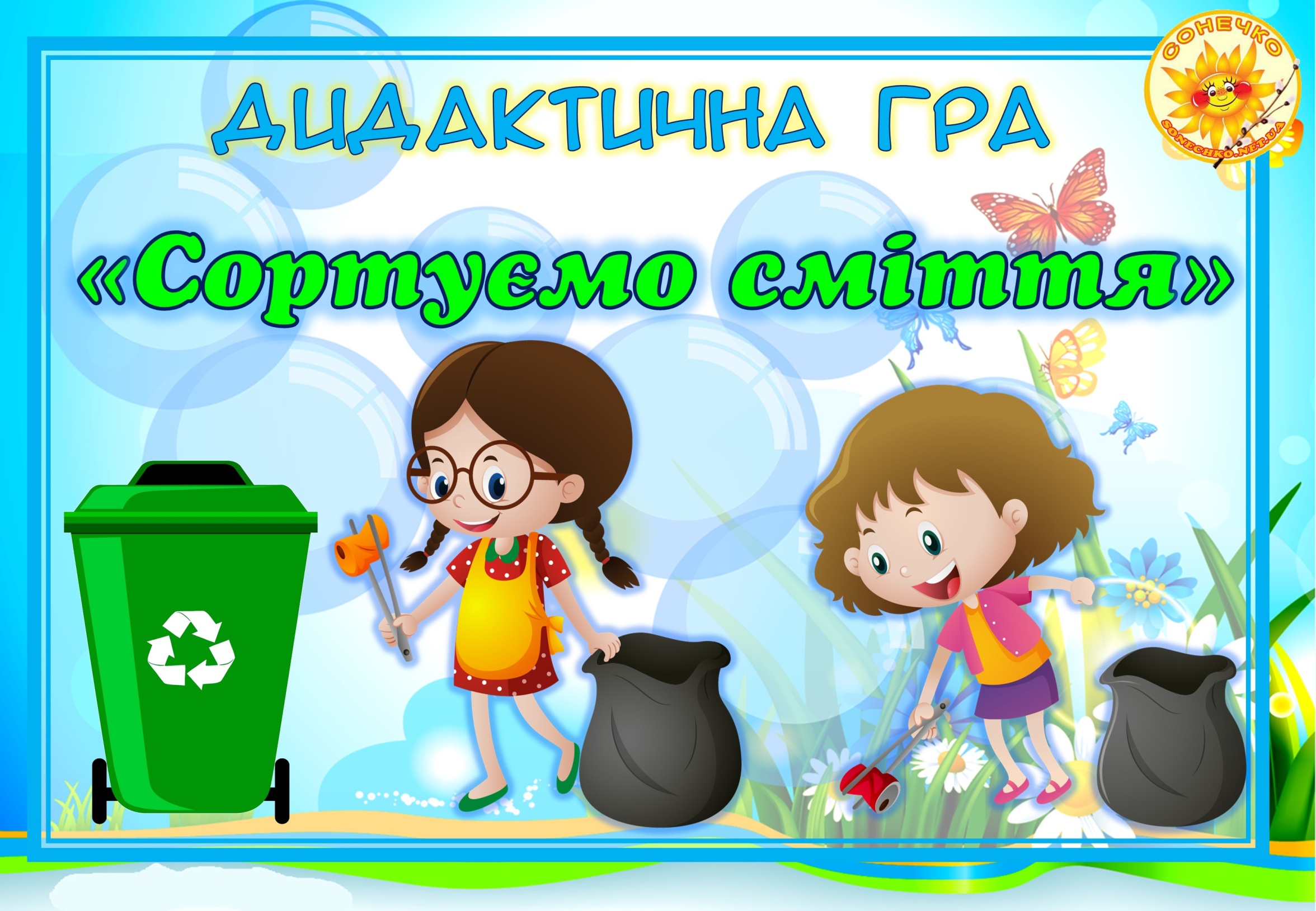 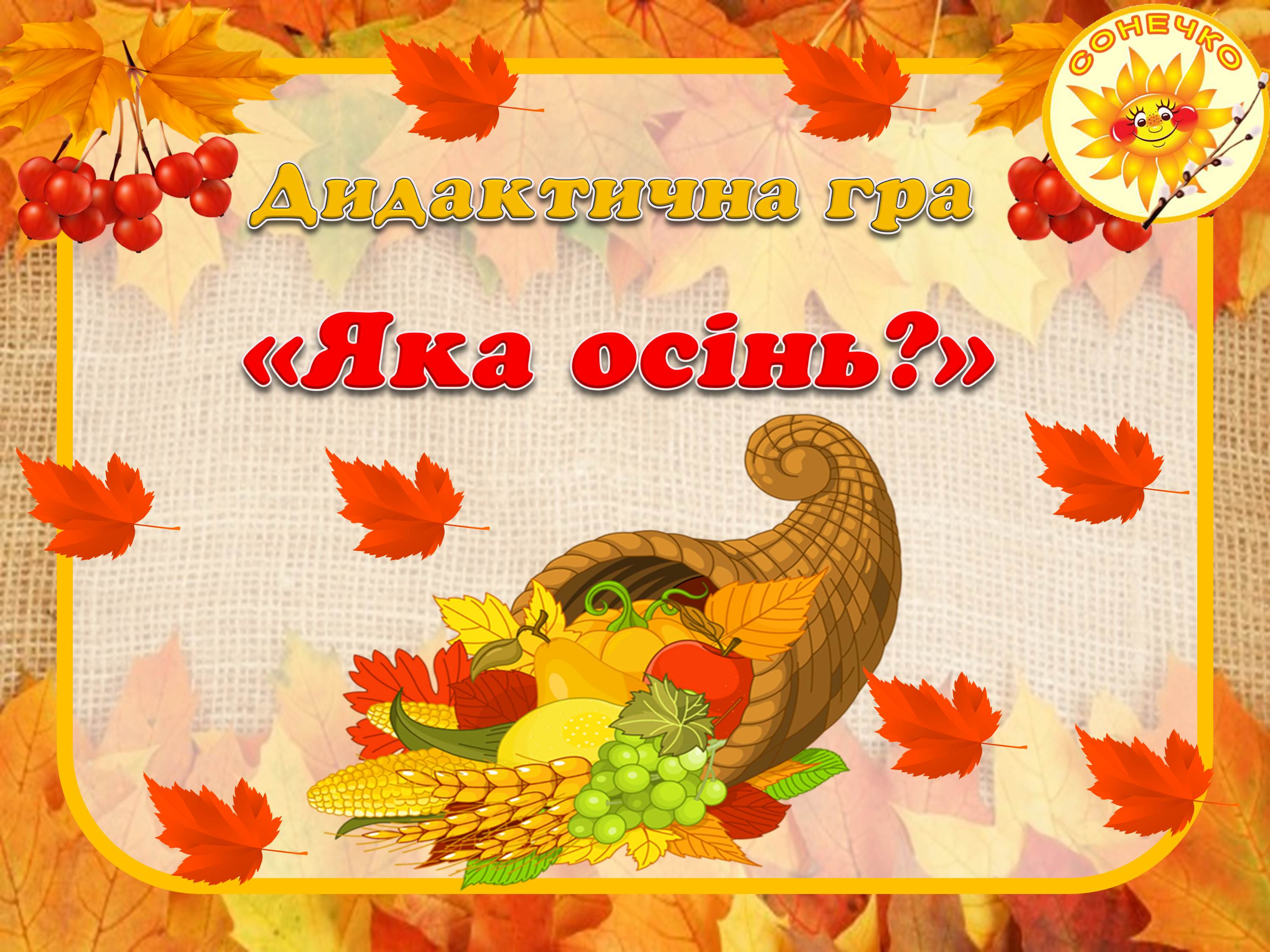 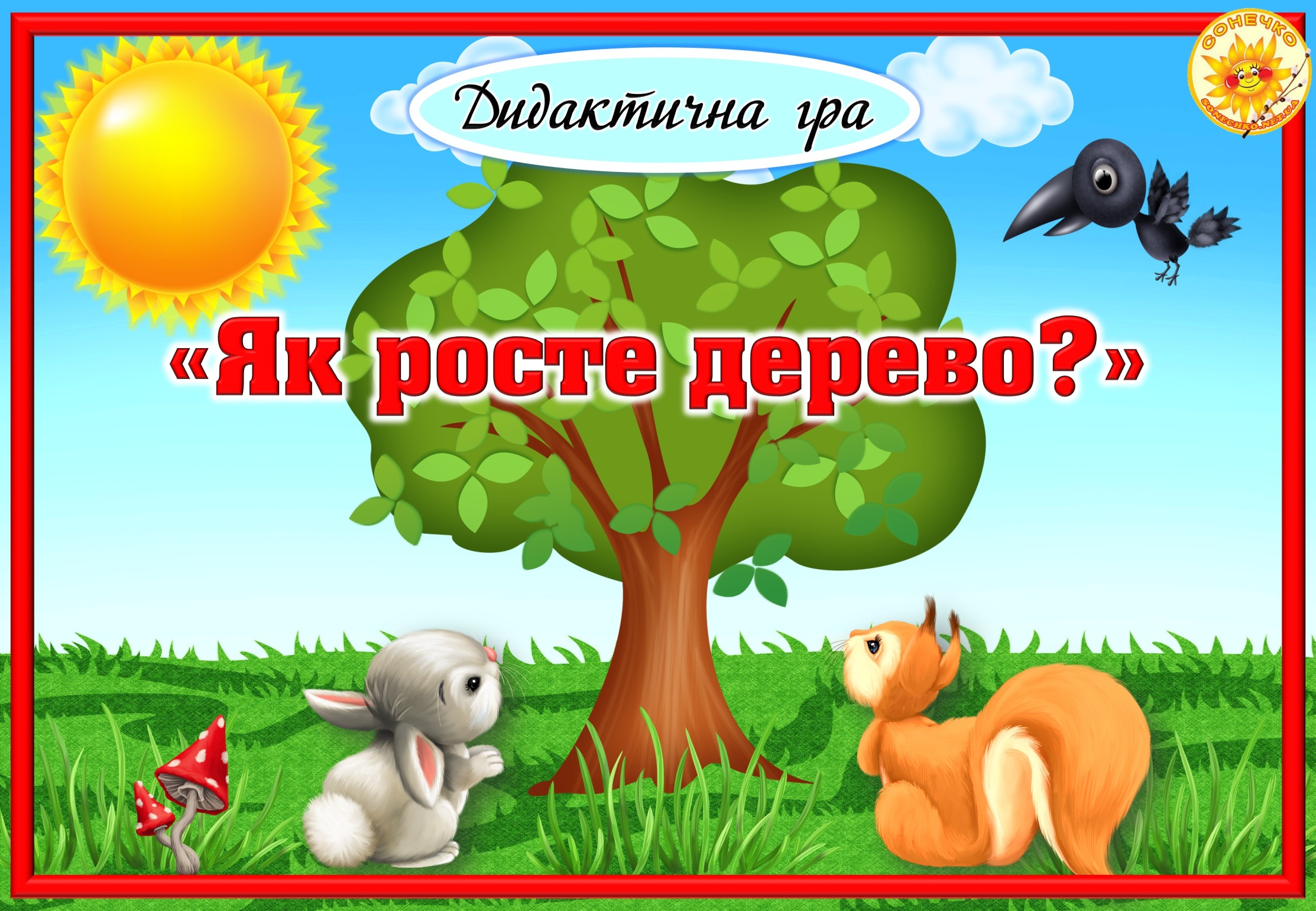 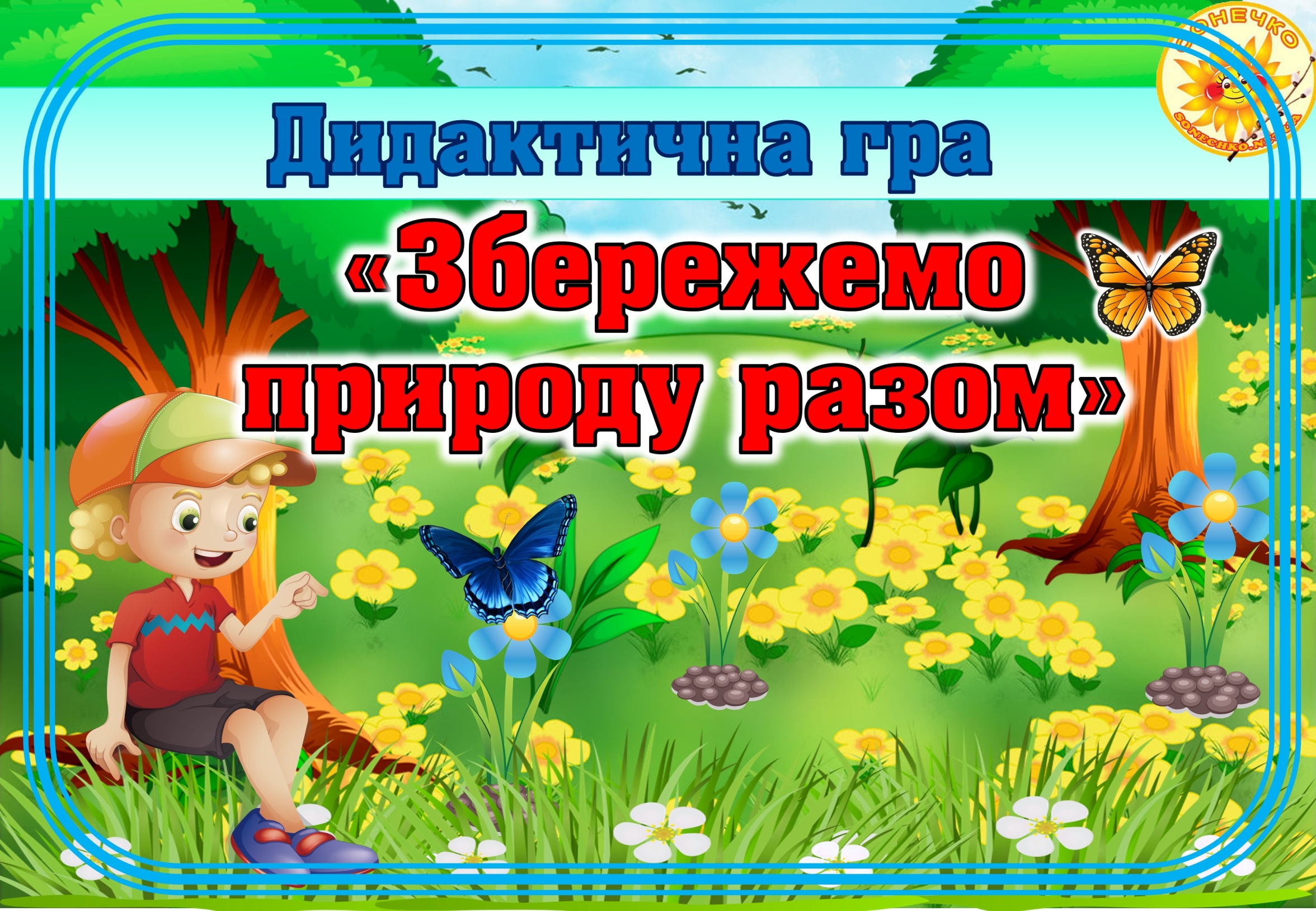 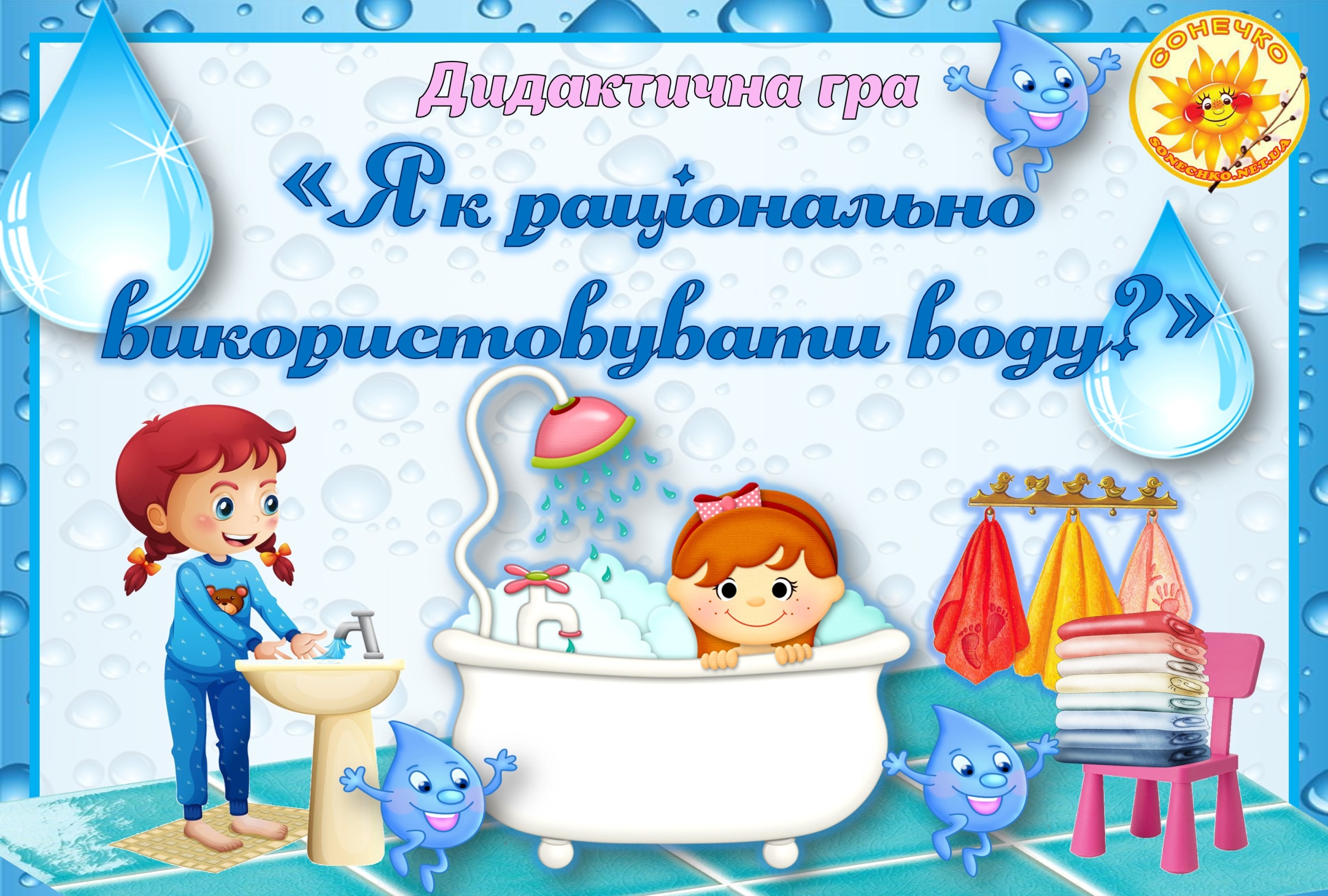 Дидактичні ігри
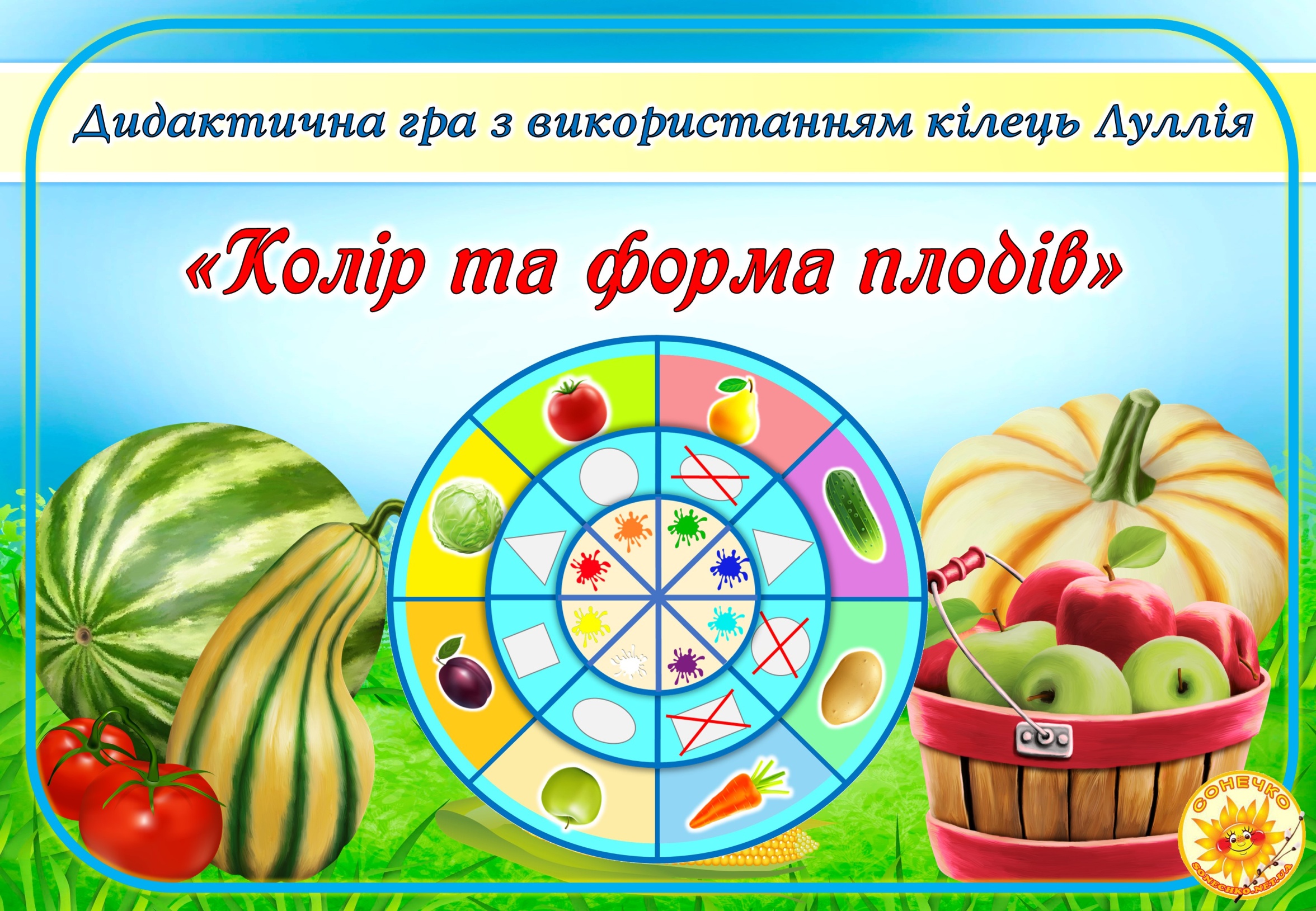 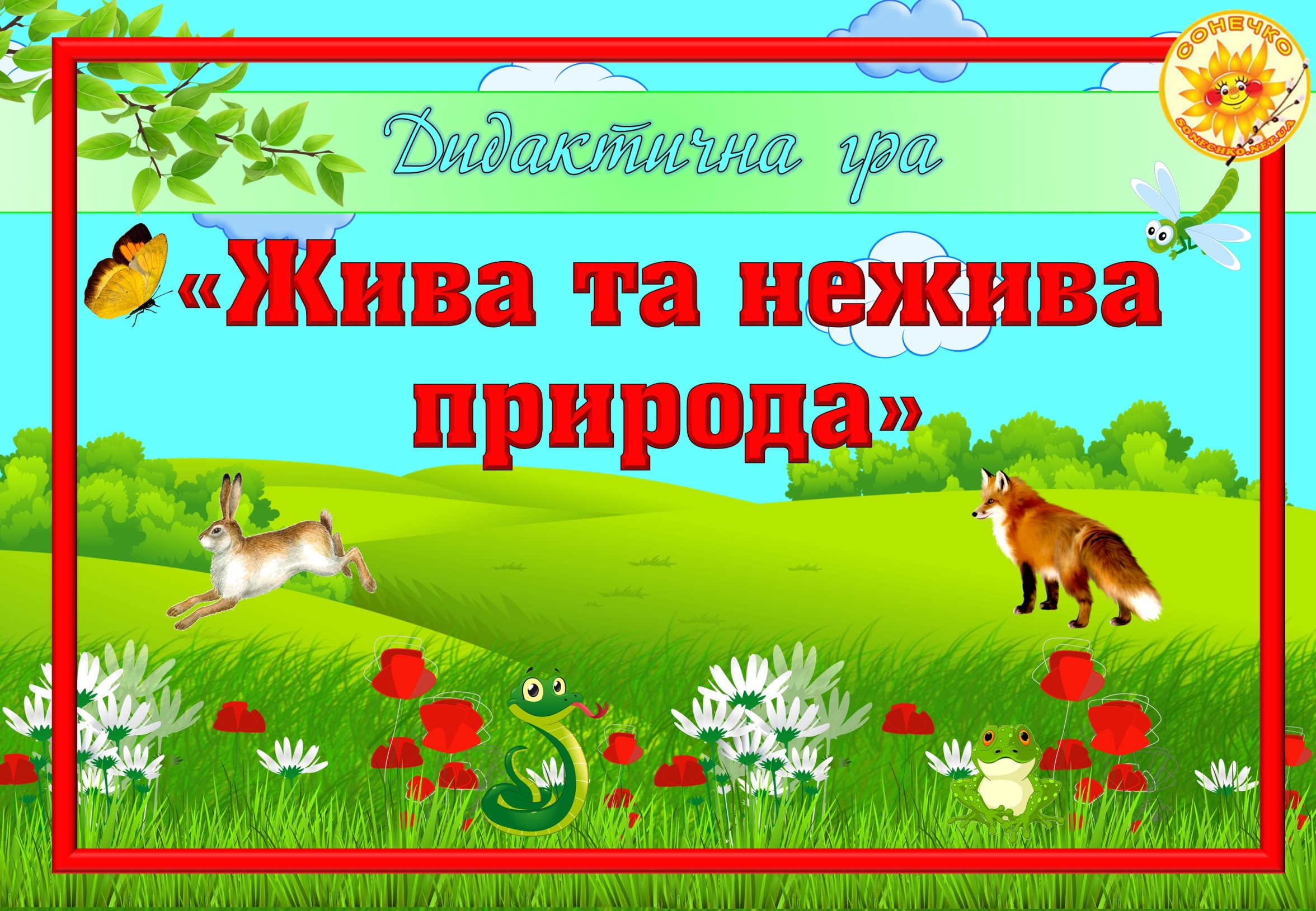 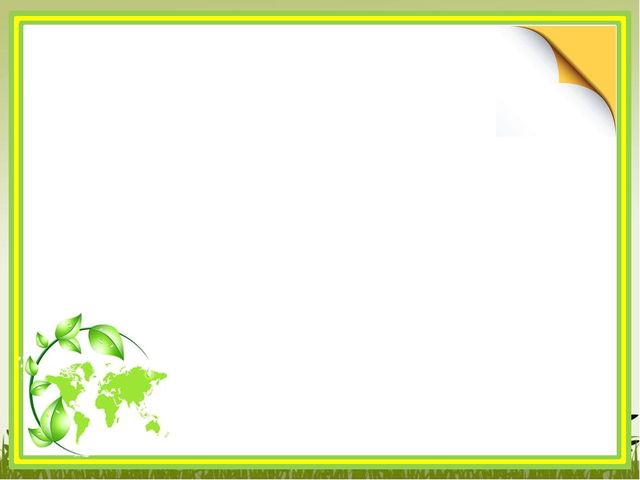 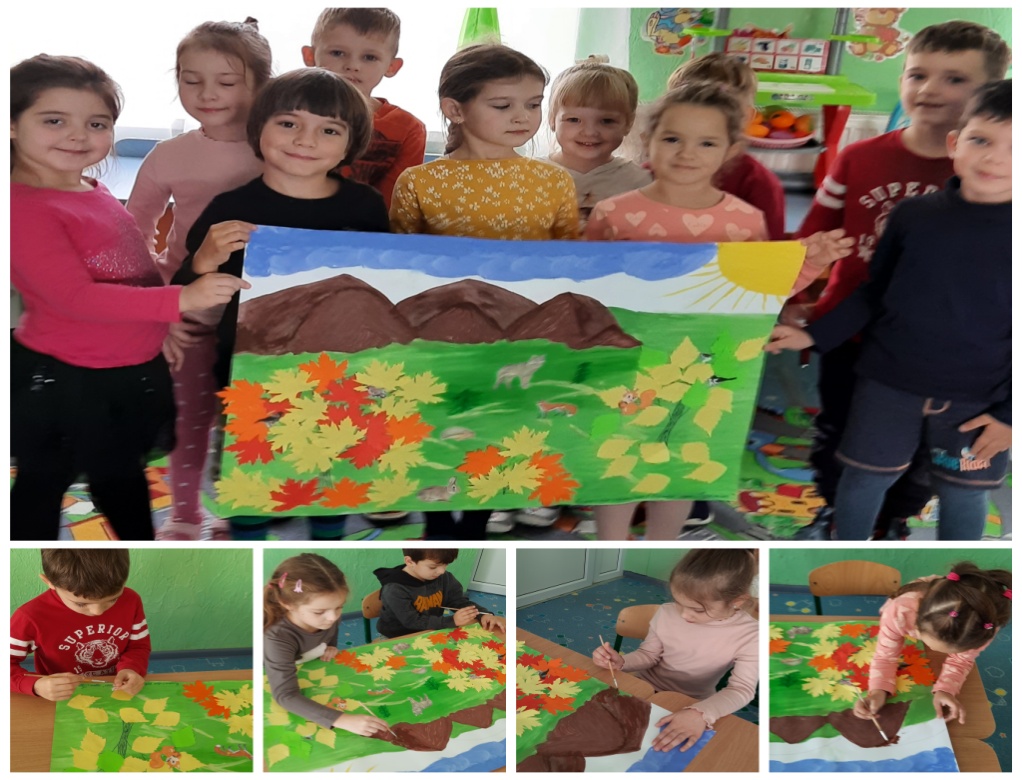 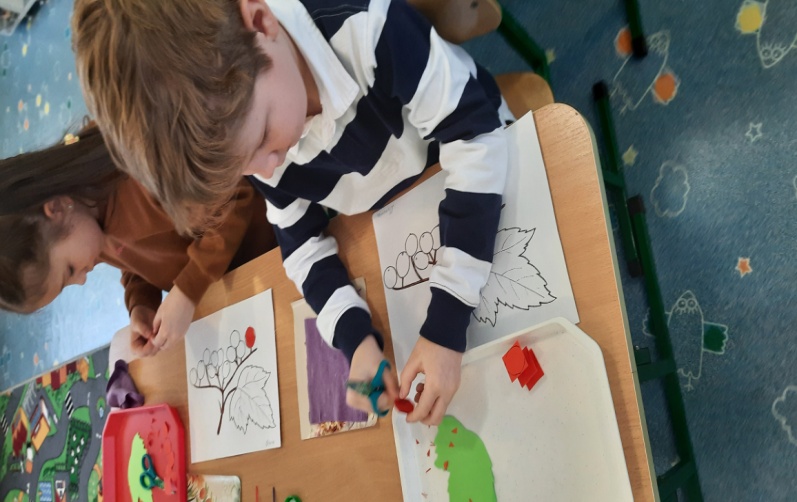 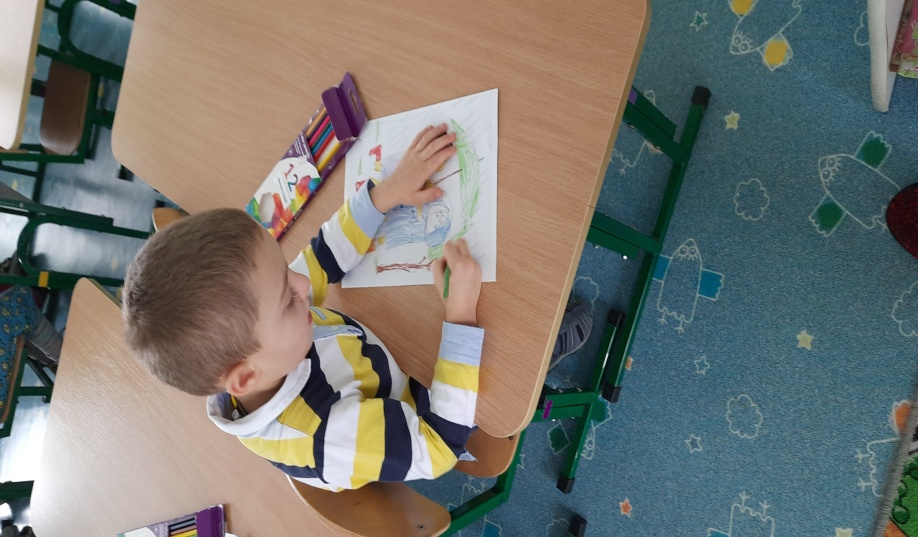 Образотворча діяльність
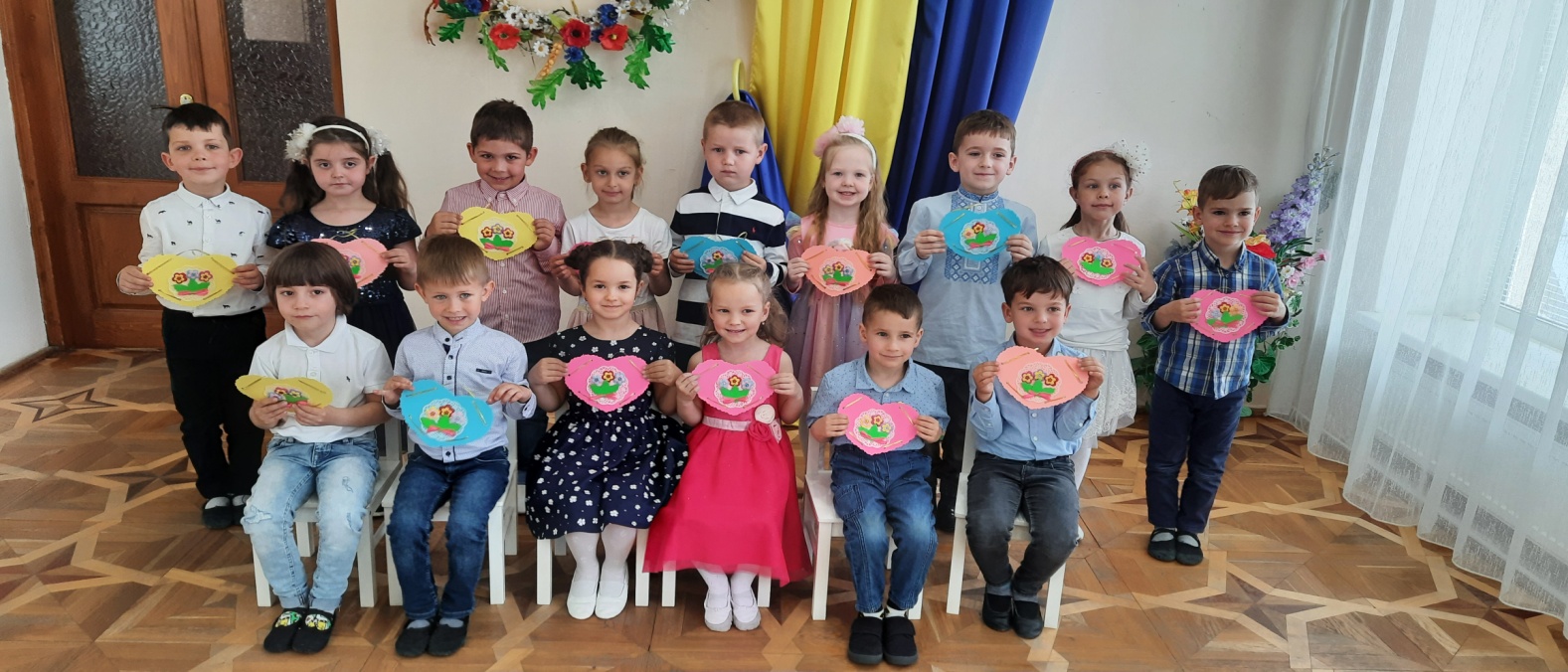 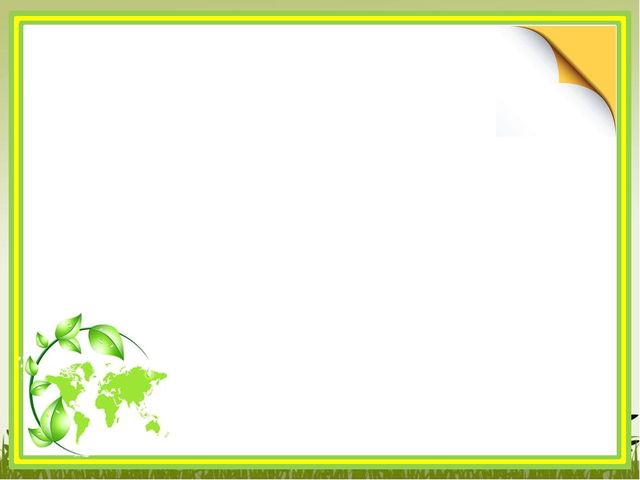 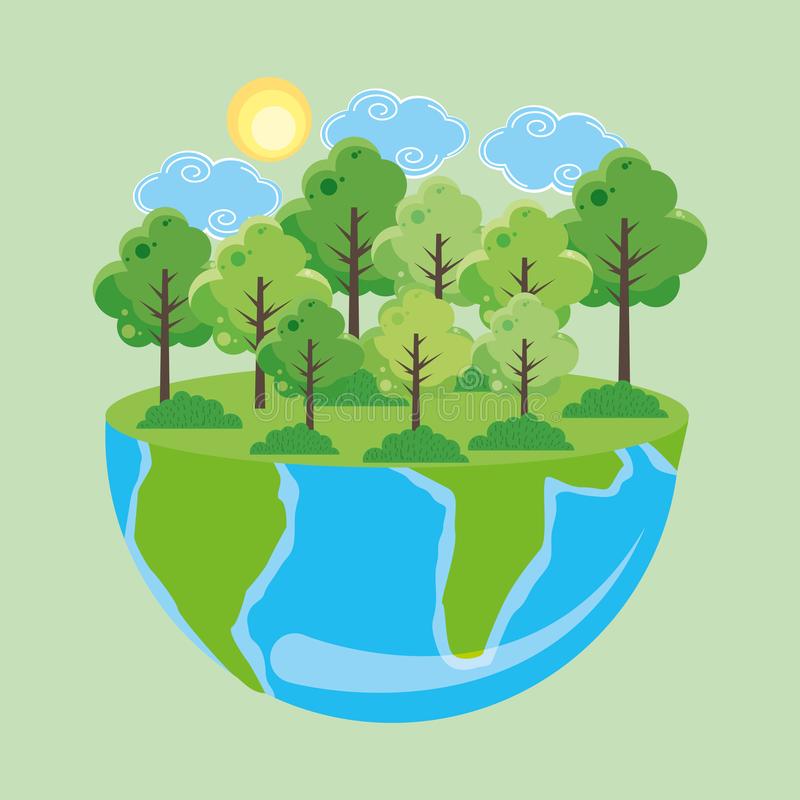 Висновки:
Робота з формування екологічної свідомості у дітей дошкільного віку допомагає підвищити рівень екологічних знань у дітей, розв’язати головне завдання екологічного виховання – формування екологічно-економічної свідомості через художньо-продуктивну діяльність на усвідомленні самоцінності навколишнього середовища.   В результаті цілеспрямованої роботи у дітей значно підвищився інтерес до живих і неживих об’єктів природи, вони усвідомили правила поведінки в природі, набули природоохоронних навичок, практичного досвіду під час художньо-продуктивної діяльності. Берегти навколишнє середовище та постійно дбати про нього – одне з найважливіших питань сьогодення.
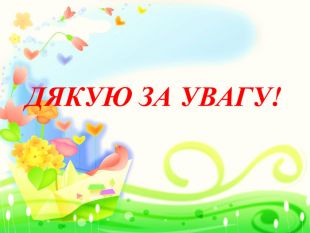